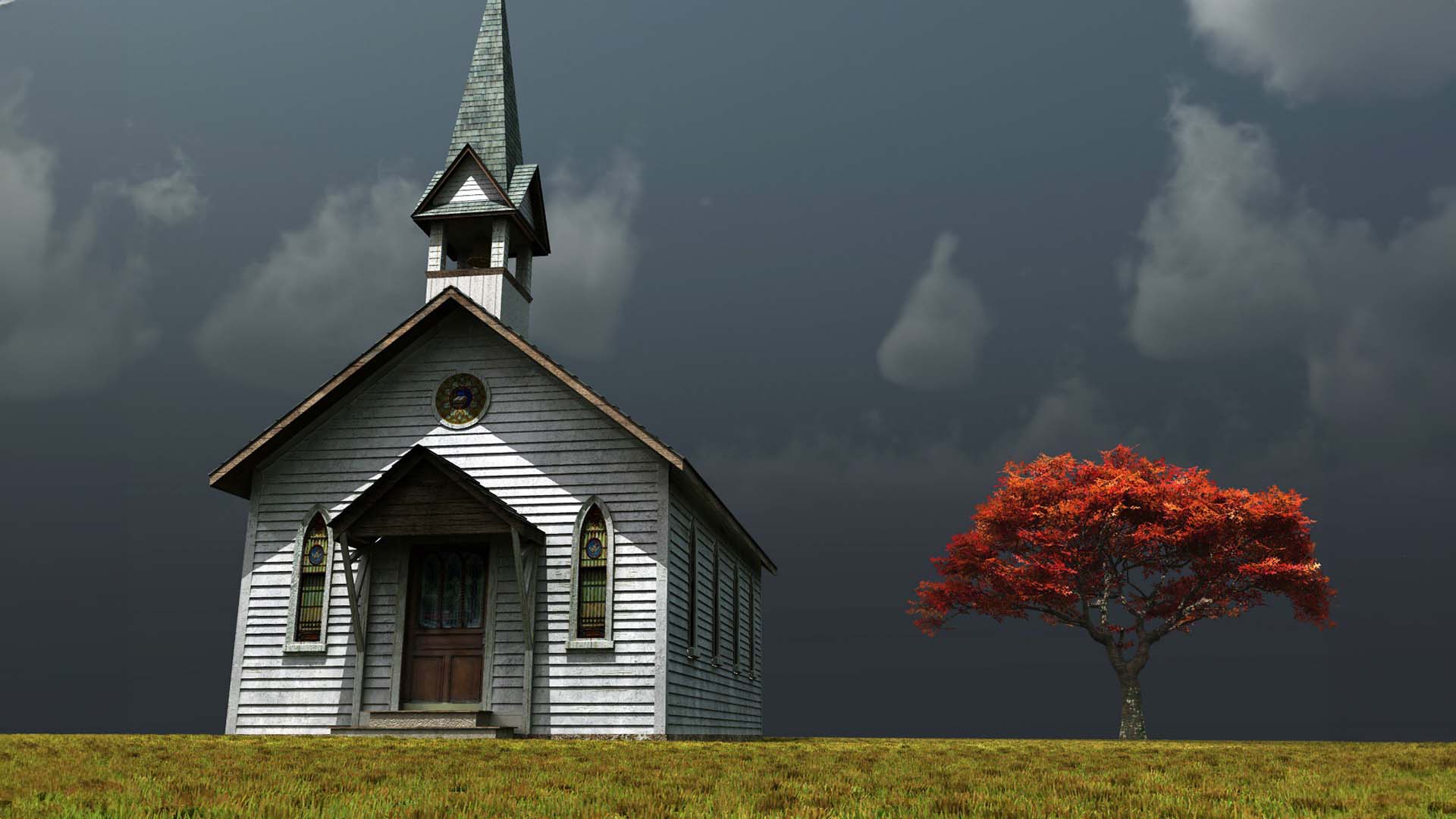 Drawing Nearer to God
1/7 Evangelism (Past Year & This Year)
1/14 Lord’s Supper (6 Themes)
1/21 Singing (David and His Harp)
1/28 Public Prayer in the N.T.
“Now these Jews were more noble than those in Thessalonica; they received the word with all eagerness, examining the Scriptures daily to see if these things were so.”  (Acts 17:11)
2
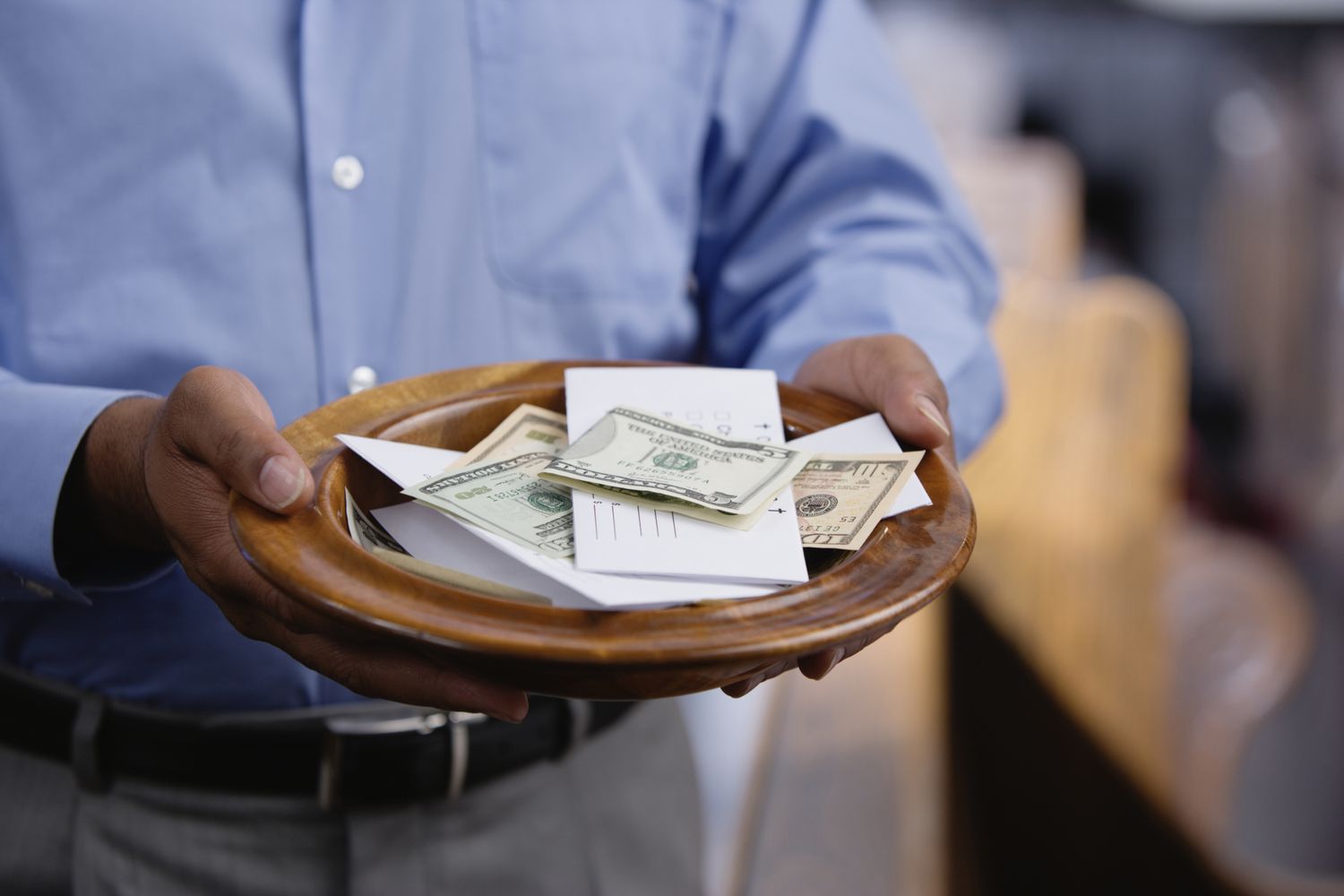 Drawing Nearer to God
In Our Public Worship: Giving
Introduction
Fellowship of giving has been part of worship from the beginning
Acts 2:41-45  Continued in fellowship: give, receive
“Then those who gladly received his word were baptized; and that day about three thousand souls were added to them. And they continued steadfastly in the apostles’ doctrine and fellowship, in the breaking of bread, and in prayers. Then fear came upon every soul, and many wonders and signs were done through the apostles. Now all who believed were together, and had all things in common, and sold their possessions and goods, and divided them among all, as anyone had need.”
Acts 2:41-45
5
Introduction
Fellowship of giving has been part of worship from the beginning
Acts 2:41-45  Continued in fellowship: give, receive
Acts 4:32-5:11  Apostles kept common treasury—used for work of church
“Now the multitude of those who believed were of one heart and one soul; neither did anyone say that any of the things he possessed was his own, but they had all things in common.  And with great power the apostles gave witness to the resurrection of the Lord Jesus. And great grace was upon them all.  Nor was there anyone among them who lacked; for all who were possessors of lands or houses sold them, and brought the proceeds of the things that were sold, and laid them at the apostles’ feet; and they distributed to each as anyone had need. And Joses, who was also named Barnabas by the apostles (which is translated Son of Encouragement), a Levite of the country of Cyprus, having land, sold it, and brought the money and laid it at the apostles’ feet… But a certain man named Ananias, with Sapphira his wife, sold a possession. And he kept back part of the proceeds, his wife also being aware of it, and brought a certain part and laid it at the apostles’ feet…
“But Peter said, ‘Ananias, why has Satan filled your heart to lie to the Holy Spirit and keep back part of the price of the land for yourself? While it remained, was it not your own? And after it was sold, was it not in your own control? Why have you conceived this thing in your heart? You have not lied to men but to God.’ Then Ananias, hearing these words, fell down and breathed his last. So great fear came upon all those who heard these things. And the young men arose and wrapped him up, carried him out, and buried him. Now it was about three hours later when his wife came in, not knowing what had happened. And Peter answered her, “Tell me whether you sold the land for so much?” She said, “Yes, for so much.” Then Peter said to her, “How is it that you have agreed together to test the Spirit of the Lord? Look, the feet of those who have buried your husband are at the door, and they will carry you out.” Then immediately she fell down at his feet and breathed her last. And the young men came in and found her dead, and carrying her out, buried her by her husband. So great fear came upon all the church and upon all who heard these things.”
Acts 4:32-5:11
Introduction
Fellowship of giving has been part of worship from the beginning
Acts 2:41-45  Continued in fellowship: give, receive
Acts 4:32-5:11  Apostles kept common treasury—used for work of church
Acts 6:1-7  Special Servants (Deacons) administer help to widows
“Now in those days, when the number of the disciples was multiplying, there arose a complaint against the Hebrews by the Hellenists, because their widows were neglected in the daily distribution. Then the twelve summoned the multitude of the disciples and said, ‘It is not desirable that we should leave the word of God and serve tables. Therefore, brethren, seek out from among you seven men of good reputation, full of the Holy Spirit and wisdom, whom we may appoint over this business; but we will give ourselves continually to prayer and to the ministry of the word.’  And the saying pleased the whole multitude. And they chose Stephen, a man full of faith and the Holy Spirit, and Philip, Prochorus, Nicanor, Timon, Parmenas, and Nicolas, a proselyte from Antioch, whom they set before the apostles; and when they had prayed, they laid hands on them. Then the word of God spread, and the number of the disciples multiplied greatly in Jerusalem, and a great many of the priests were obedient to the faith.”
Acts 6:1-7
Introduction
Fellowship of giving has been part of worship from the beginning
Acts 2:41-45  Continued in fellowship: give, receive
Acts 4:32-5:11  Apostles kept common treasury—used for work of church
Acts 6:1-7  Special Servants (Deacons) administer help to widows
God’s plan for giving:  Bring in hand what is in heart! (1 Cor. 16:1-2; 2 Cor. 9:7)
“Now concerning the collection for the saints, as I have given orders to the churches of Galatia, so you must do also: On the first day of the week let each one of you lay something aside, storing up as he may prosper, that there be no collections when I come.”
1 Cor. 16:1-2
“So let each one give as he purposes in his heart, not grudgingly or of necessity; for God loves a cheerful giver.”
2 Cor. 9:7
Introduction
Fellowship of giving has been part of worship from the beginning
Acts 2:41-45  Continued in fellowship: give, receive
Acts 4:32-5:11  Apostles kept common treasury—used for work of church
Acts 6:1-7  Special Servants (Deacons) administer help to widows
God’s plan for giving:  Bring in hand what is in heart! (1 Cor. 16:1-2; 2 Cor. 9:7)
Our giving is not weekly dues or cost of admission, but the picture of joyful stewardship
How the new testament church gave
“Now concerning the collection for the saints”(1 Cor. 16:1-2)
Stating the obvious:
The church had a treasury.
The church had a collection of money.
Sometimes it seems there is a question about the church having money on hand.
But this is the whole point of the instruction given in this passage.
How the new testament church gave
“Upon the first day of the week” (1 Cor. 16:1-2)
Periodic, Regular
As Exo. 20:8 & Acts 20:7, observed every time that day came
“Remember the Sabbath day, to keep it holy.”
Exo. 20:8
“Now on the first day of the week, when the disciples came together to break bread, Paul, ready to depart the next day, spoke to them and continued his message until midnight.”
Acts 20:7
How the new testament church gave
“Upon the first day of the week” (1 Cor. 16:1-2)
Periodic, Regular
As Exo. 20:8 & Acts 20:7, observed every time that day came
“On the first day of every week” (Marshall’s Interlinear Greek-English New Testament), “every Sunday” (New English Bible)
“Upon” (kata, kat, kath) Greeks used with time for regularity
With day: every day, daily (Luke 16:19; Acts 17:11)
“There was a certain rich man who was clothed in purple and fine linen and fared sumptuously every day.”
Luke 16:19
“These were more fair-minded than those in Thessalonica, in that they received the word with all readiness, and searched the Scriptures daily to find out whether these things were so.”
Acts 17:11
How the new testament church gave
“Upon the first day of the week” (1 Cor. 16:1-2)
Periodic, Regular
As Exo. 20:8 & Acts 20:7, observed every time that day came
“On the first day of every week” (Marshall’s Interlinear Greek-English New Testament), “every Sunday” (New English Bible)
“Upon” (kata, kat, kath) Greeks used with time for regularity
With day: every day, daily (Luke 16:19; Acts 17:11)
With month: every month (Rev. 22:2)
“In the middle of its street, and on either side of the river, was the tree of life, which bore twelve fruits, each tree yielding its fruit every month. The leaves of the tree were for the healing of the nations.”
Rev. 22:2
How the new testament church gave
“Upon the first day of the week” (1 Cor. 16:1-2)
Periodic, Regular
As Exo. 20:8 & Acts 20:7, observed every time that day came
“On the first day of every week” (Marshall’s Interlinear Greek-English New Testament), “every Sunday” (New English Bible)
“Upon” (kata, kat, kath) Greeks used with time for regularity
With day: every day, daily (Luke 16:19; Acts 17:11)
With month: every month (Rev. 22:2)
With year: every year (Luke 2:41)
“His parents went to Jerusalem every year at the Feast of the Passover.”
Luke 2:41
How the new testament church gave
“Upon the first day of the week” (1 Cor. 16:1-2)
Periodic, Regular
As Exo. 20:8 & Acts 20:7, observed every time that day came
“On the first day of every week” (Marshall’s Interlinear Greek-English New Testament), “every Sunday” (New English Bible)
“Upon” (kata, kat, kath) Greeks used with time for regularity
With day: every day, daily (Luke 16:19; Acts 17:11)
With month: every month (Rev. 22:2)
With year: every year (Luke 2:41)
With Sabbath: every Sabbath (Acts 18:4)
“And he reasoned in the synagogue every Sabbath, and persuaded both Jews and Greeks.”
Acts 18:4
How the new testament church gave
“Upon the first day of the week” (1 Cor. 16:1-2)
Periodic, Regular
As Exo. 20:8 & Acts 20:7, observed every time that day came
“On the first day of every week” (Marshall’s Interlinear Greek-English New Testament), “every Sunday” (New English Bible)
“Upon” (kata, kat, kath) Greeks used with time for regularity
With day: every day, daily (Luke 16:19; Acts 17:11)
With month: every month (Rev. 22:2)
With year: every year (Luke 2:41)
With Sabbath: every Sabbath (Acts 18:4)
With the 1st day of the week: every 1st day of the week (1 Cor. 16:2)
How the new testament church gave
“Each one of you”
Personal, Individual
Salvation & worship personal
Acts 11:27-30 each/every disciple, his ability
“And in these days prophets came from Jerusalem to Antioch. Then one of them, named Agabus, stood up and showed by the Spirit that there was going to be a great famine throughout all the world, which also happened in the days of Claudius Caesar. Then the disciples, each according to his ability, determined to send relief to the brethren dwelling in Judea. This they also did, and sent it to the elders by the hands of Barnabas and Saul.”
Acts 11:27-30
How the new testament church gave
“Each one of you”
Personal, Individual
Salvation & worship personal
Acts 11:27-30 each/every disciple, his ability
Acts 5:1-2, 9 Individual but man & wife may agree & give together
Remember to teach our children to give
How the new testament church gave
“Lay by him in store”
Provident, Providing for the Needs of the Church
“In store,” in general fund/common treasury of the church:
Tithes put in “treasuries,” storehouses (Neh. 13:12)
“Then all Judah brought the tithe of the grain and the new wine and the oil to the storehouse.”
Neh. 13:12
How the new testament church gave
“Lay by him in store”
Provident, Providing for the Needs of the Church
“In store,” in general fund/common treasury of the church:
Tithes put in “treasuries,” storehouses (Neh. 13:12)
Gifts put in temple “treasury” (Matt. 27:6; Mark 12:41)
“But the chief priests took the silver pieces and said, “It is not lawful to put them into the treasury, because they are the price of blood.”
Matt. 27:6
“Now Jesus sat opposite the treasury and saw how the people put money into the treasury. And many who were rich put in much.”
Mark 12:41
How the new testament church gave
“Lay by him in store”
Provident, Providing for the Needs of the Church
“In store,” in general fund/common treasury of the church:
Tithes put in “treasuries,” storehouses (Neh. 13:12)
Gifts put in temple “treasury” (Matt. 27:6; Mark 12:41)
Disciples with Jesus had common “bag” (John 13:29)
“For some thought, because Judas had the money box, that Jesus had said to him, “Buy those things we need for the feast,” or that he should give something to the poor.”
John 13:29
How the new testament church gave
“Lay by him in store”
Provident, Providing for the Needs of the Church
“In store,” in general fund/common treasury of the church:
Tithes put in “treasuries,” storehouses (Neh. 13:12)
Gifts put in temple “treasury” (Matt. 27:6; Mark 12:41)
Disciples with Jesus had common “bag” (John 13:29)
Believers laid in store at “the apostles’ feet” (Acts 4:35; 5:2)
“That there be no gatherings when I come:”
Result of “collection,” “gathering,” “liberality” (1 Cor. 16:1-3)
Not private funds held at home – else there would have needed to be a gathering…money for Lord’s work in own treasury/account
How the new testament church gave
This is only example shown in Scriptures for church receiving funds; NOT:
Entertainment: concert, play, dance, movie, carnivals
Solicit from visitors, neighbors, non-Christians
Auction, yard sale, gambling (raffle, bingo, casino night)
Sell meals, candy, trinkets, etc.
Funds used for:
Evangelism to lost (2 Cor. 11:8; Phil. 4:15-19; 1 Thes. 1:7-8)
“I robbed other churches, taking wages from them to minister to you.”
2 Cor. 11:8
“Now you Philippians know also that in the beginning of the gospel, when I departed from Macedonia, no church shared with me concerning giving and receiving but you only. For even in Thessalonica you sent aid once and again for my necessities. Not that I seek the gift, but I seek the fruit that abounds to your account. Indeed I have all and abound. I am full, having received from Epaphroditus the things sent from you, a sweet-smelling aroma, an acceptable sacrifice, well pleasing to God. And my God shall supply all your need according to His riches in glory by Christ Jesus.”
Phil. 4:15-19
“so that you became examples to all in Macedonia and Achaia who believe. For from you the word of the Lord has sounded forth, not only in Macedonia and Achaia, but also in every place. Your faith toward God has gone out, so that we do not need to say anything.”
1 Thes. 1:7-8
How the new testament church gave
This is only example shown in Scriptures for church receiving funds; NOT:
Entertainment: concert, play, dance, movie, carnivals
Solicit from visitors, neighbors, non-Christians
Auction, yard sale, gambling (raffle, bingo, casino night)
Sell meals, candy, trinkets, etc.
Funds used for:
Evangelism to lost (2 Cor. 11:8; Phil. 4:15-19; 1 Thes. 1:7-8)
Edification of saints (Acts 2:42; 1 Cor. 14:26; Eph. 4:16)
“How is it then, brethren? Whenever you come together, each of you has a psalm, has a teaching, has a tongue, has a revelation, has an interpretation. Let all things be done for edification.”
1 Cor. 14:26
“from whom the whole body, joined and knit together by what every joint supplies, according to the effective working by which every part does its share, causes growth of the body for the edifying of itself in love.”
Eph. 4:16
How the new testament church gave
This is only example shown in Scriptures for church receiving funds; NOT:
Entertainment: concert, play, dance, movie, carnivals
Solicit from visitors, neighbors, non-Christians
Auction, yard sale, gambling (raffle, bingo, casino night)
Sell meals, candy, trinkets, etc.
Funds used for:
Evangelism to lost (2 Cor. 11:8; Phil. 4:15-19; 1 Thes. 1:7-8)
Edification of saints (Acts 2:42; 1 Cor. 14:26; Eph. 4:16)
Benevolence to needy saints (Acts 6; 11:27-30; 1 Cor. 16:1-2)
How MUCH should we give?
Rom. 15:4 – Old Testament written “for our instruction”
Consider How the Law of Moses Taught the Spirit of Giving
Lev. 27:30-33 Tithe (10%) of all fruit & flocks - Levites & poor shared in this bounty
“And all the tithe of the land, whether of the seed of the land or of the fruit of the tree, is the Lord’s. It is holy to the Lord. If a man wants at all to redeem any of his tithes, he shall add one-fifth to it. And concerning the tithe of the herd or the flock, of whatever passes under the rod, the tenth one shall be holy to the Lord. He shall not inquire whether it is good or bad, nor shall he exchange it; and if he exchanges it at all, then both it and the one exchanged for it shall be holy; it shall not be redeemed.”
Lev. 27:30-33
How MUCH should we give?
Rom. 15:4 – Old Testament written “for our instruction”
Consider How the Law of Moses Taught the Spirit of Giving
Lev. 27:30-33 Tithe (10%) of all fruit & flocks - Levites & poor shared in this bounty
Based on $1,000 Annual Income: $2 per Week
Based on $10,000 Annual Income $20 per Week
Based on $20,000 Annual Income $40 per Week
Based on $50,000 Annual Income $100 per Week
Exo. 13:1-2; 23:19  First fruits, firstborn male
“Then the Lord spoke to Moses, saying, ‘Consecrate to Me all the firstborn, whatever opens the womb among the children of Israel, both of man and beast; it is Mine.’”
Exo. 13:1-2
“The first of the firstfruits of your land you shall bring into the house of the Lord your God. You shall not boil a young goat in its mother’s milk.”
Exo. 23:19
How MUCH should we give?
Rom. 15:4 – Old Testament written “for our instruction”
Consider How the Law of Moses Taught the Spirit of Giving
Lev. 27:30-33 Tithe (10%) of all fruit & flocks - Levites & poor shared in this bounty
Based on $1,000 Annual Income: $2 per Week
Based on $10,000 Annual Income $20 per Week
Based on $20,000 Annual Income $40 per Week
Based on $50,000 Annual Income $100 per Week
Exo. 13:1-2; 23:19  First fruits, firstborn male
Book of Leviticus: Many sacrifices & offerings of animals, food, & drink: daily, annual, & free-will offerings
How MUCH should we give?
Consider How the Law of Moses Taught the Spirit of Giving
Lev. 27; 1 Sam. 1:11 – Vow special gifts for use of sanctuary: persons, animals, houses, land
“Then she made a vow and said, “O Lord of hosts, if You will indeed look on the affliction of Your maidservant and remember me, and not forget Your maidservant, but will give Your maidservant a male child, then I will give him to the Lord all the days of his life, and no razor shall come upon his head.”
1 Sam. 1:11
How MUCH should we give?
Consider How the Law of Moses Taught the Spirit of Giving
Lev. 27; 1 Sam. 1:11 – Vow special gifts for use of sanctuary: persons, animals, houses, land
Deut. 15:1-2 – 7th year release all debts
“At the end of every seven years you shall grant a release of debts. And this is the form of the release: Every creditor who has lent anything to his neighbor shall release it; he shall not require it of his neighbor or his brother, because it is called the Lord’s release.”
Deut. 15:1-2
How MUCH should we give?
Consider How the Law of Moses Taught the Spirit of Giving
Lev. 27; 1 Sam. 1:11 – Vow special gifts for use of sanctuary: persons, animals, houses, land
Deut. 15:1-2 – 7th year release all debts
Lev. 25:8-13 – 50th year release all debts, slaves, & land back to original owner
“And you shall count seven sabbaths of years for yourself, seven times seven years; and the time of the seven sabbaths of years shall be to you forty-nine years. Then you shall cause the trumpet of the Jubilee to sound on the tenth day of the seventh month; on the Day of Atonement you shall make the trumpet to sound throughout all your land. And you shall consecrate the fiftieth year, and proclaim liberty throughout all the land to all its inhabitants. It shall be a Jubilee for you; and each of you shall return to his possession, and each of you shall return to his family. That fiftieth year shall be a Jubilee to you; in it you shall neither sow nor reap what grows of its own accord, nor gather the grapes of your untended vine. For it is the Jubilee; it shall be holy to you; you shall eat its produce from the field. In this Year of Jubilee, each of you shall return to his possession.”
Lev. 25:8-13
How MUCH should we give?
Consider How the Law of Moses Taught the Spirit of Giving
Lev. 27; 1 Sam. 1:11 – Vow special gifts for use of sanctuary: persons, animals, houses, land
Deut. 15:1-2 – 7th year release all debts
Lev. 25:8-13 – 50th year release all debts, slaves, & land back to original owner
1 Kgs. 17:8-9; 2 Kgs. 4:8-10 – Support prophets on freewill basis
“Then the word of the Lord came to him, saying, “Arise, go to Zarephath, which belongs to Sidon, and dwell there. See, I have commanded a widow there to provide for you.”
1 Kgs. 17:8-9
“Now it happened one day that Elisha went to Shunem, where there was a notable woman, and she persuaded him to eat some food. So it was, as often as he passed by, he would turn in there to eat some food. And she said to her husband, “Look now, I know that this is a holy man of God, who passes by us regularly. Please, let us make a small upper room on the wall; and let us put a bed for him there, and a table and a chair and a lampstand; so it will be, whenever he comes to us, he can turn in there.”
2 Kgs. 4:8-10
How MUCH should we give?
Consider How the Law of Moses Taught the Spirit of Giving
Lev. 27; 1 Sam. 1:11 – Vow special gifts for use of sanctuary: persons, animals, houses, land
Deut. 15:1-2 – 7th year release all debts
Lev. 25:8-13 – 50th year release all debts, slaves, & land back to original owner
1 Kgs. 17:8-9; 2 Kgs. 4:8-10 – Support prophets on freewill basis
Deut. 15:7-11 – Care for destitute, widow, orphan
“If there is among you a poor man of your brethren, within any of the gates in your land which the Lord your God is giving you, you shall not harden your heart nor shut your hand from your poor brother, but you shall open your hand wide to him and willingly lend him sufficient for his need, whatever he needs. Beware lest there be a wicked thought in your heart, saying, ‘The seventh year, the year of release, is at hand,’ and your eye be evil against your poor brother and you give him nothing, and he cry out to the Lord against you, and it become sin among you. You shall surely give to him, and your heart should not be grieved when you give to him, because for this thing the Lord your God will bless you in all your works and in all to which you put your hand. For the poor will never cease from the land; therefore I command you, saying, ‘You shall open your hand wide to your brother, to your poor and your needy, in your land.’”
Deut. 15:7-11
How MUCH should we give?
Consider How the Law of Moses Taught the Spirit of Giving
Lev. 27; 1 Sam. 1:11 – Vow special gifts for use of sanctuary: persons, animals, houses, land
Deut. 15:1-2 – 7th year release all debts
Lev. 25:8-13 – 50th year release all debts, slaves, & land back to original owner
1 Kgs. 17:8-9; 2 Kgs. 4:8-10 – Support prophets on freewill basis
Deut. 15:7-11 – Care for destitute, widow, orphan
Exo. 25:1-7; 30:11-16; 2 Chr. 24:4-10 Voluntary gifts plus atonement tax to build & maintain tabernacle, temple
“Then the Lord spoke to Moses, saying: “Speak to the children of Israel, that they bring Me an offering. From everyone who gives it willingly with his heart you shall take My offering. And this is the offering which you shall take from them: gold, silver, and bronze; blue, purple, and scarlet thread, fine linen, and goats’ hair; ram skins dyed red, badger skins, and acacia wood; oil for the light, and spices for the anointing oil and for the sweet incense; onyx stones, and stones to be set in the ephod and in the breastplate.”
Exo. 25:1-7
“Then the Lord spoke to Moses, saying: “When you take the census of the children of Israel for their number, then every man shall give a ransom for himself to the Lord, when you number them, that there may be no plague among them when you number them. This is what everyone among those who are numbered shall give: half a shekel according to the shekel of the sanctuary (a shekel is twenty gerahs). The half-shekel shall be an offering to the Lord. Everyone included among those who are numbered, from twenty years old and above, shall give an offering to the Lord. The rich shall not give more and the poor shall not give less than half a shekel, when you give an offering to the Lord, to make atonement for yourselves. And you shall take the atonement money of the children of Israel, and shall appoint it for the service of the tabernacle of meeting, that it may be a memorial for the children of Israel before the Lord, to make atonement for yourselves.”
Exo. 30:11-16
“Now it happened after this that Joash set his heart on repairing the house of the Lord. Then he gathered the priests and the Levites, and said to them, “Go out to the cities of Judah, and gather from all Israel money to repair the house of your God from year to year, and see that you do it quickly…8  Then at the king’s command they made a chest, and set it outside at the gate of the house of the Lord. And they made a proclamation throughout Judah and Jerusalem to bring to the Lord the collection that Moses the servant of God had imposed on Israel in the wilderness. Then all the leaders and all the people rejoiced, brought their contributions, and put them into the chest until all had given.”
2 Chr. 24:4-10
How MUCH should we give?
Consider How the Law of Moses Taught the Spirit of Giving
Estimated total: 25-30% of income (some say upwards of 50%)
Heb. 8:6
“But now He has obtained a more excellent ministry, inasmuch as He is also Mediator of a better covenant, which was established on better promises.”
Heb. 8:6
How MUCH should we give?
Consider How the Law of Moses Taught the Spirit of Giving
Estimated total: 25-30% of income (some say upwards of 50%)
 Heb. 8:6
With Better Covenant & Better Promises, What Is My Spirit of Giving?
No Numerical Standard or Percentage Given in N.T.
Acts 11:29 “every one according to his ability”
2 Cor. 9:7  “As he purposes in his heart” 
1 Cor. 16:2 “as God hath prospered”
Paid Weekly? Biweekly? Monthly? Give all one week vs split?
How MUCH should we give?
How should we give?
Attitudes in our Giving
2 Cor. 8:1-8
“Moreover, brethren, we make known to you the grace of God bestowed on the churches of Macedonia: that in a great trial of affliction the abundance of their joy and their deep poverty abounded in the riches of their liberality. For I bear witness that according to their ability, yes, and beyond their ability, they were freely willing, imploring us with much urgency that we would receive the gift and the fellowship of the ministering to the saints. And not only as we had hoped, but they first gave themselves to the Lord, and then to us by the will of God. So we urged Titus, that as he had begun, so he would also complete this grace in you as well. But as you abound in everything—in faith, in speech, in knowledge, in all diligence, and in your love for us—see that you abound in this grace also. I speak not by commandment, but I am testing the sincerity of your love by the diligence of others.”
2 Cor. 8:1-8
How should we give?
Attitudes in our Giving
2 Cor. 8:1-8
Macedonians praised as they had
An abundance of joy
A willingness to share despite poverty
Gave out of their free will, generosity, liberality, and selflessness
A strong desire to give, giving themselves first to the Lord – exceeded normal expectation, even in poverty, begged Paul to take support
Their giving was proof of their love.
How should we give?
Attitudes in our Giving
2 Cor. 8:1-8
2 Cor. 9:1-15
“Now concerning the ministering to the saints, it is superfluous for me to write to you; for I know your willingness, about which I boast of you to the Macedonians, that Achaia was ready a year ago; and your zeal has stirred up the majority. Yet I have sent the brethren, lest our boasting of you should be in vain in this respect, that, as I said, you may be ready; lest if some Macedonians come with me and find you unprepared, we (not to mention you!) should be ashamed of this confident boasting. Therefore I thought it necessary to exhort the brethren to go to you ahead of time, and prepare your generous gift beforehand, which you had previously promised, that it may be ready as a matter of generosity and not as a grudging obligation. But this I say: He who sows sparingly will also reap sparingly, and he who sows bountifully will also reap bountifully. So let each one give as he purposes in his heart, not grudgingly or of necessity; for God loves a cheerful giver…
“And God is able to make all grace abound toward you, that you, always having all sufficiency in all things, may have an abundance for every good work. As it is written: ‘He has dispersed abroad, He has given to the poor; His righteousness endures forever.’  Now may He who supplies seed to the sower, and bread for food, supply and multiply the seed you have sown and increase the fruits of your righteousness, while you are enriched in everything for all liberality, which causes thanksgiving through us to God. For the administration of this service not only supplies the needs of the saints, but also is abounding through many thanksgivings to God, while, through the proof of this ministry, they glorify God for the obedience of your confession to the gospel of Christ, and for your liberal sharing with them and all men, and by their prayer for you, who long for you because of the exceeding grace of God in you. Thanks be to God for His indescribable gift!”
2 Cor. 9:1-15
How should we give?
Attitudes in our Giving
2 Cor. 8:1-8
2 Cor. 9:1-15
Corinthians were:
Prepared to give and their zeal stirred up the majority.
Generous in their gift, bountifully, freely giving not grudgingly but cheerful
Their giving supplied for the needs of the saints but also in the service to God.
We too must bring in our heart, then in hand
How should we give?
Attitudes in our Giving
2 Cor. 8:1-8
2 Cor. 9:1-15
Luke 21:1-4
“And He looked up and saw the rich putting their gifts into the treasury, and He saw also a certain poor widow putting in two mites. So He said, “Truly I say to you that this poor widow has put in more than all; for all these out of their abundance have put in offerings for God, but she out of her poverty put in all the livelihood that she had.”
Luke 21:1-4
How should we give?
Attitudes in our Giving
2 Cor. 8:1-8
2 Cor. 9:1-15
Luke 21:1-4
Widow gave from heart, sacrificed “more than they all”
How should we give?
Attitudes in our Giving
2 Cor. 8:1-8
2 Cor. 9:1-15
Luke 21:1-4
Acts 4:32-5:11
Many point to 4:32 and passages like the widow in Luke 21 and the Corinthians in 2 Cor. 8 to say Christianity is a socialist experiment
Notice v. 34: They met the need – they didn’t create a need
5:4 – field and profits from selling field could have been used for own personal use.  Ananias & Sapphira were not punished for keeping back part of money for selves but for the lying
How should we give?
Attitudes in our Giving
2 Cor. 8:1-8
2 Cor. 9:1-15
Luke 21:1-4
Acts 4:32-5:11
Matt. 15:3-9
[Speaker Notes: Gal. 6:10, 6; 1 Cor. 9:11
"Therefore, as we have opportunity, let us do good to all, especially to those who are of the household of faith."
Context: Sharing and doing good to the one who is teaching you God's Word. (v.6)
"Let him who is taught the word share in all good things with him who teaches."
1 Cor. 9:11 In context of Paul defending his rights he has as a preacher:"If we have sown spiritual things for you, is it a great thing if we reap your material things?"]
“He answered and said to them, “Why do you also transgress the commandment of God because of your tradition? For God commanded, saying, ‘Honor your father and your mother’; and, ‘He who curses father or mother, let him be put to death.’  But you say, ‘Whoever says to his father or mother, “Whatever profit you might have received from me is a gift to God”—  then he need not honor his father or mother.’ Thus you have made the commandment of God of no effect by your tradition. Hypocrites! Well did Isaiah prophesy about you, saying: ‘These people draw near to Me with their mouth,
And honor Me with their lips, But their heart is far from Me. And in vain they worship Me, Teaching as doctrines the commandments of men.’”
Matt. 15:3-9
How should we give?
Attitudes in our Giving
2 Cor. 8:1-8
2 Cor. 9:1-15
Luke 21:1-4
Acts 4:32-5:11
Matt. 15:3-9
We must give God the first fruits but we cannot neglect our other financial responsibilities in fulfilling other commands given
CONCLUSION
Whatever We Give, Let Us Determine to Grow and Draw Nearer in our Giving!
God’s perfect love: He provided plan, sacrifice, & revelation of salvation (John 3:16, 3,5)
“For God so loved the world that He gave His only begotten Son, that whoever believes in Him should not perish but have everlasting life.”
John 3:16
“Jesus answered and said to him, “Most assuredly, I say to you, unless one is born again, he cannot see the kingdom of God…Jesus answered, “Most assuredly, I say to you, unless one is born of water and the Spirit, he cannot enter the kingdom of God.”
John 3:3,5
CONCLUSION
Whatever We Give, Let Us Determine to Grow and Draw Nearer in our Giving!
God’s perfect love: He provided plan, sacrifice, & revelation of salvation (John 3:16, 3,5)
Our giving can either limit or expand what the church can do to spread the gospel to a lost world (1 Thes. 1:8)
“For from you the word of the Lord has sounded forth, not only in Macedonia and Achaia, but also in every place. Your faith toward God has gone out, so that we do not need to say anything.”
1 Thes. 1:8
CONCLUSION
Whatever We Give, Let Us Determine to Grow and Draw Nearer in our Giving!
God’s perfect love: He provided plan, sacrifice, & revelation of salvation (John 3:16, 3,5)
Our giving can either limit or expand what the church can do to spread the gospel to a lost world (1 Thes. 1:8)
We too must see that we “grow in this grace” of giving also.(2 Cor. 8:7)
“But as you abound in everything—in faith, in speech, in knowledge, in all diligence, and in your love for us—see that you abound in this grace also.”
2 Cor. 8:7
CONCLUSION
Whatever We Give, Let Us Determine to Grow and Draw Nearer in our Giving!
God’s perfect love: He provided plan, sacrifice, & revelation of salvation (John 3:16, 3,5)
Our giving can either limit or expand what the church can do to spread the gospel to a lost world (1 Thes. 1:8)
We too must see that we “grow in this grace” of giving also.(2 Cor. 8:7)
Way to help: set individual & church goals
Review goals & actual spending
What if your bank account had a yearly wrap-up like Spotify?  How much did I spend on my Giving? Fast food? Coffee? Cable/Streaming?
CONCLUSION
We must decide: Will Our Giving Rob God (Mal. 3:8) OR Are We Laying Up Treasures in Heaven (Matt. 6:19-21)?
“Will a man rob God?  Yet you have robbed Me! But you say, ‘In what way have we robbed You?’ In tithes and offerings.”
Mal. 3:8
“Do not lay up for yourselves treasures on earth, where moth and rust destroy and where thieves break in and steal; but lay up for yourselves treasures in heaven, where neither moth nor rust destroys and where thieves do not break in and steal. For where your treasure is, there your heart will be also.”
Matt. 6:19-21
CONCLUSION
Sacrificial, unselfish, cheerful giving is vital 
“For you know the grace of our Lord Jesus Christ, that though He was rich, yet for your sakes He became poor, that you through His poverty might become rich.” (2 Cor. 8:9).
We can be rich having our sins forgiven, fellowship with God, and the hope of a home in heaven.
To receive His riches: 
Acts 2:38  Believe, repent and be baptized
Acts 8:22  Repent & pray
86